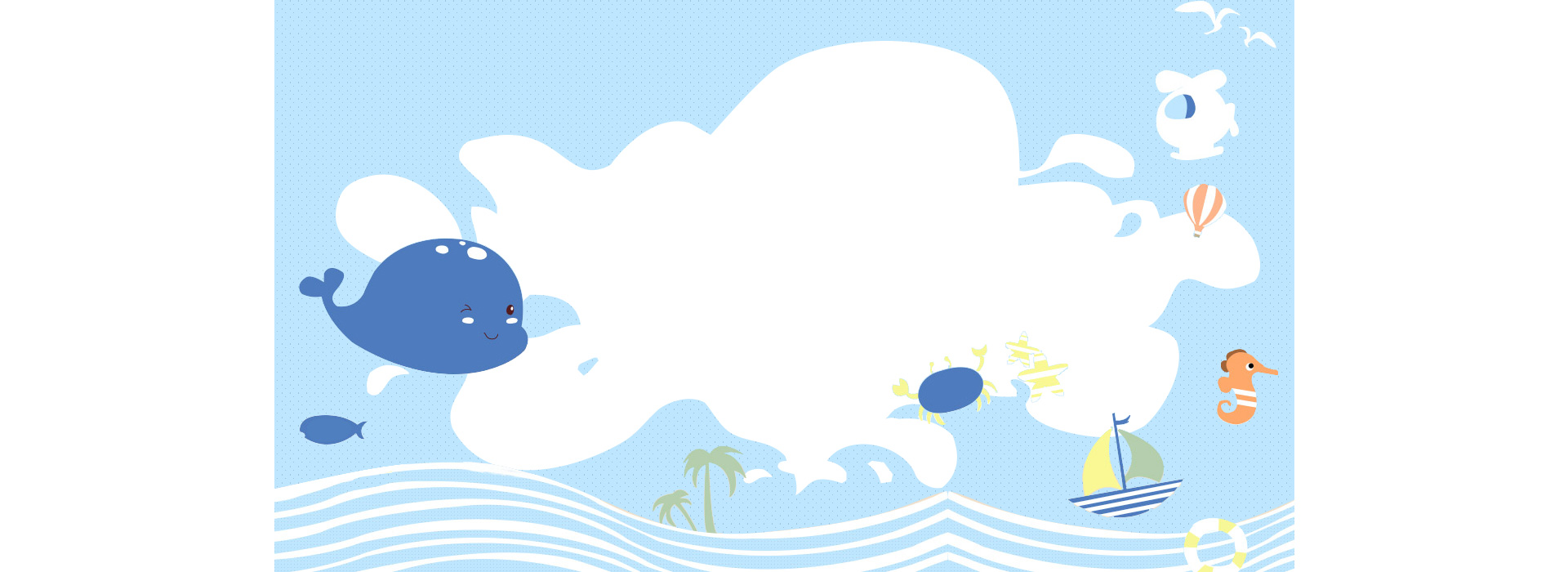 Thứ…ngày…tháng…năm…
Toán
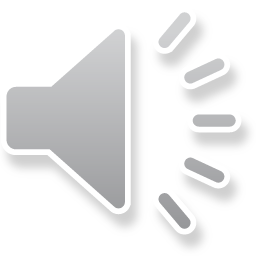 Bài 8
Luyện tập chung (Tiết 2)
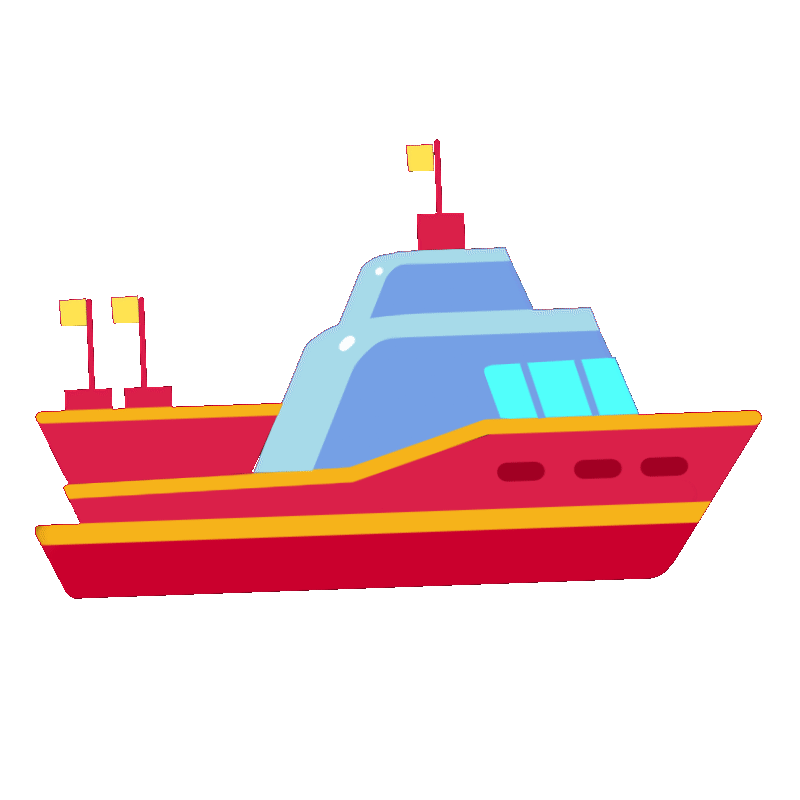 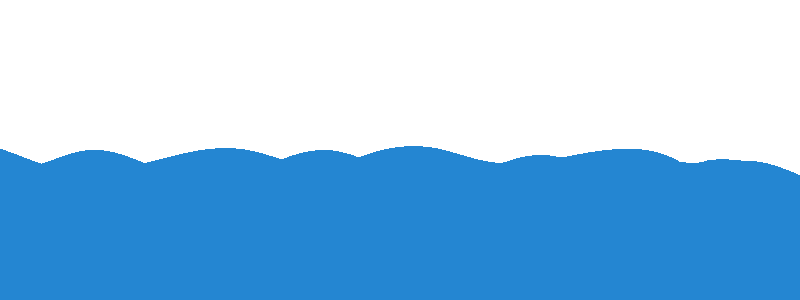 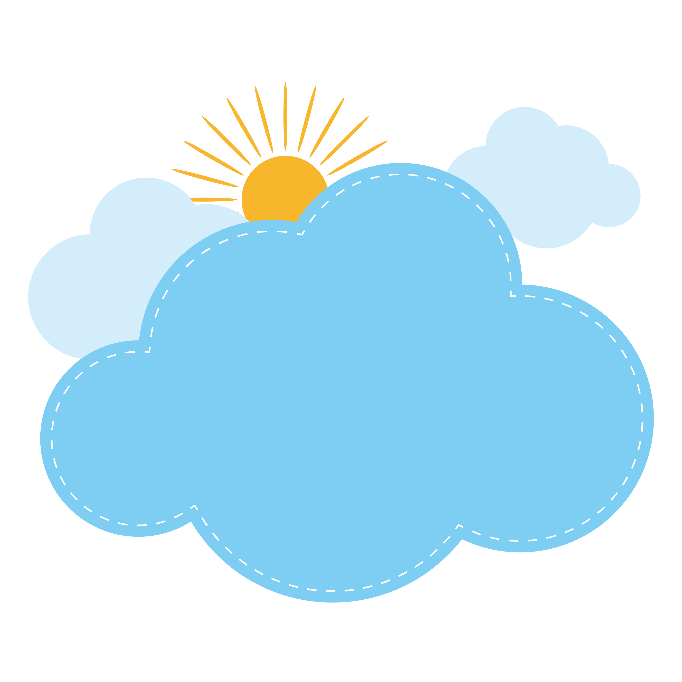 530 + 56
Luyện tập chung
1
a) Số?
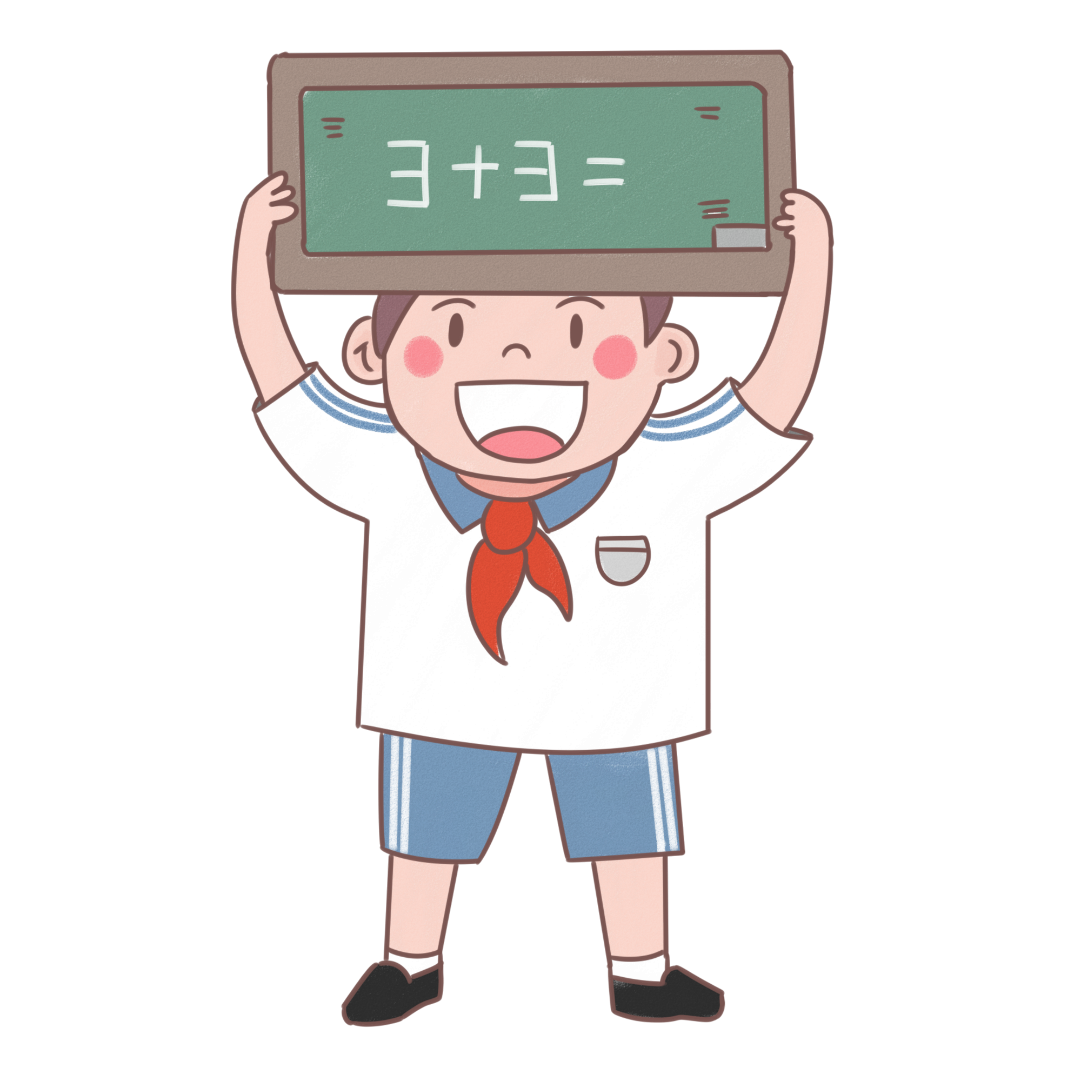 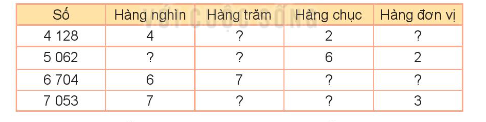 b) Làm tròn các số 4128, 5062, 6704, 7053 đến hàng trăm lần lượt là:
4100, 5100, 6700, 7100
530 + 56
2
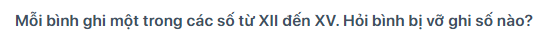 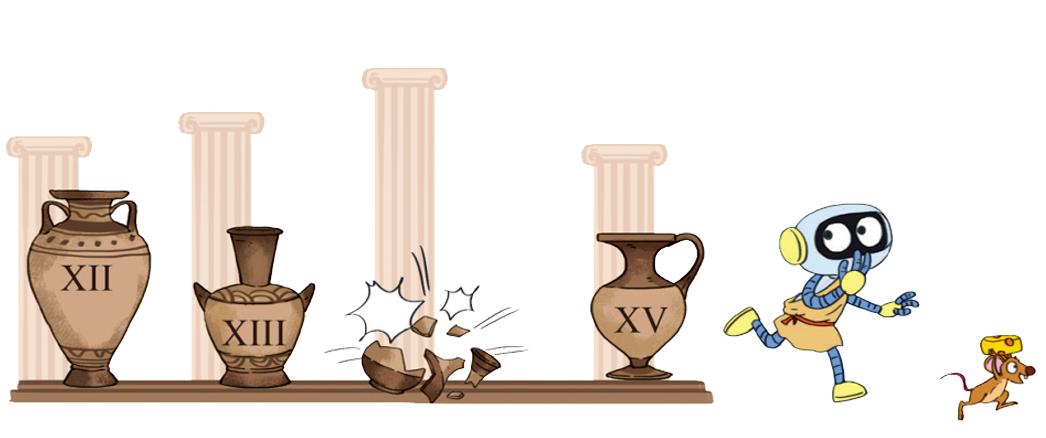 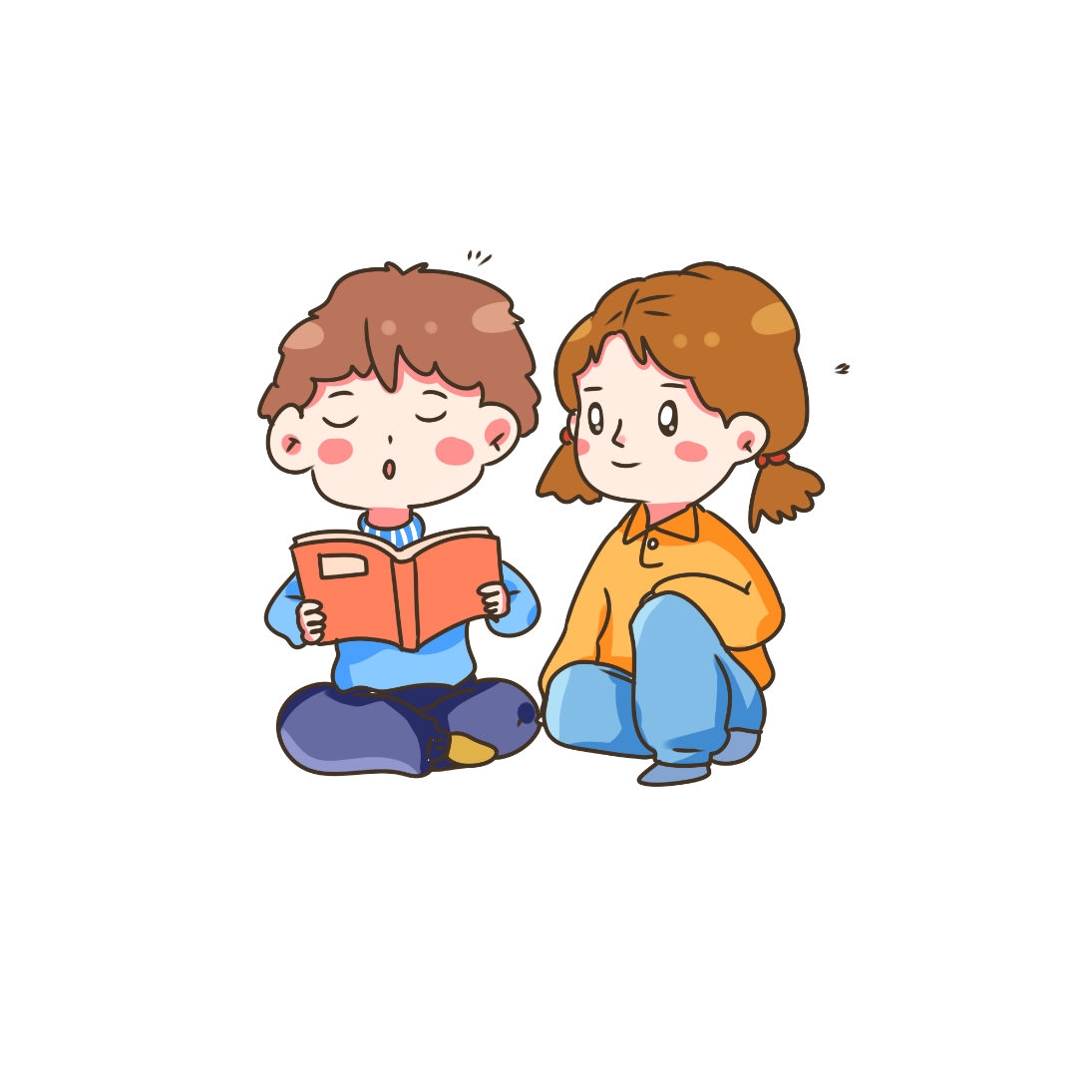 530 + 56
3
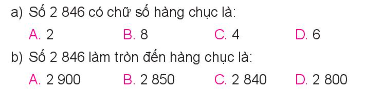 530 + 56
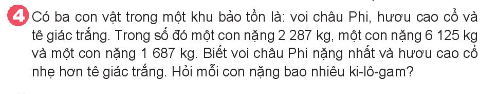 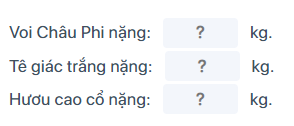 6125
2287
1687
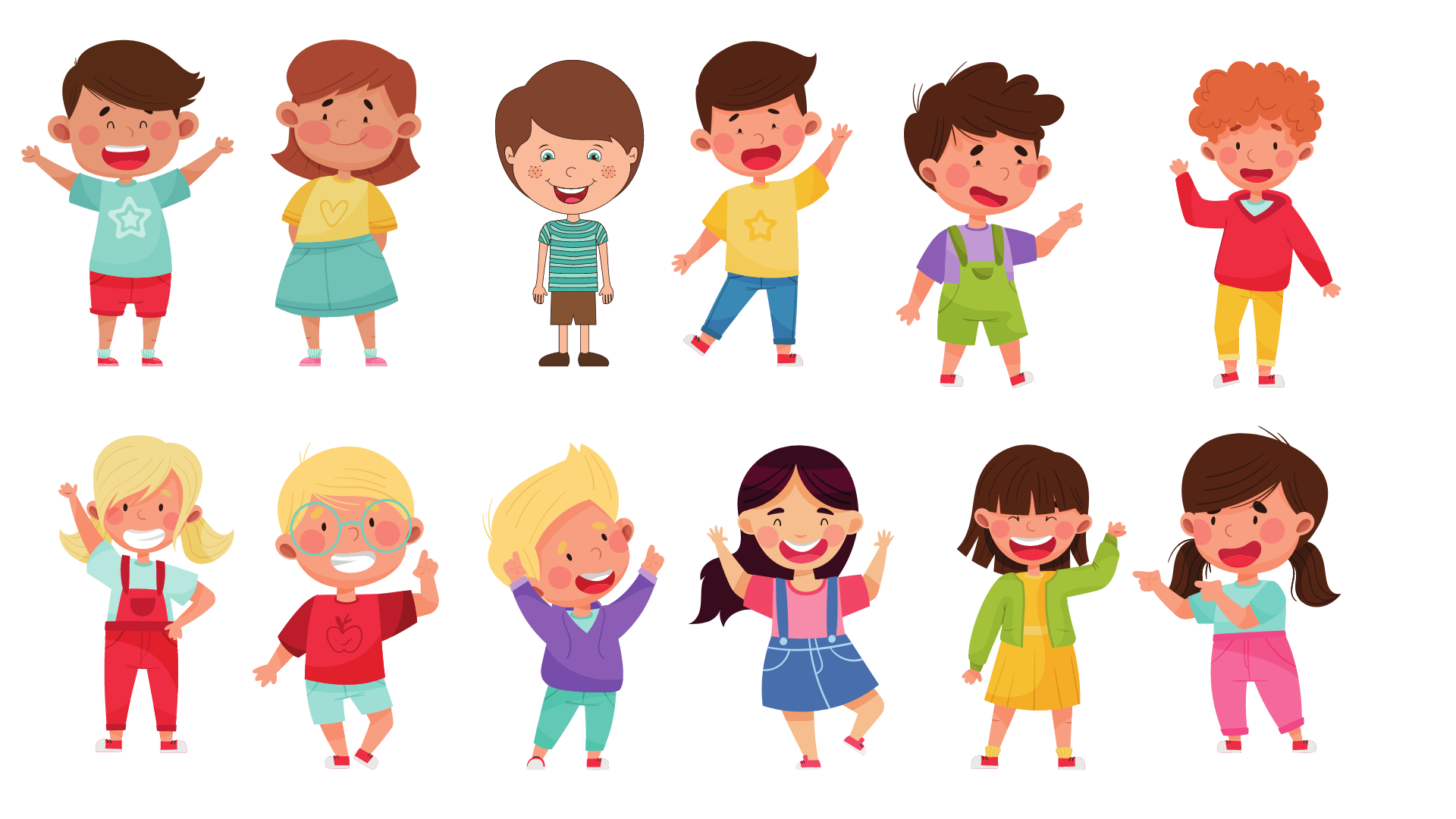 CỦNG CỐ
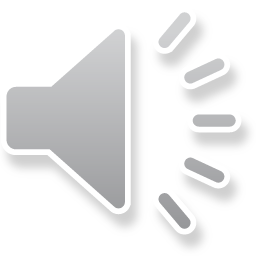 CHÀO TẠM BIỆT VÀ HẸN GẶP LẠI
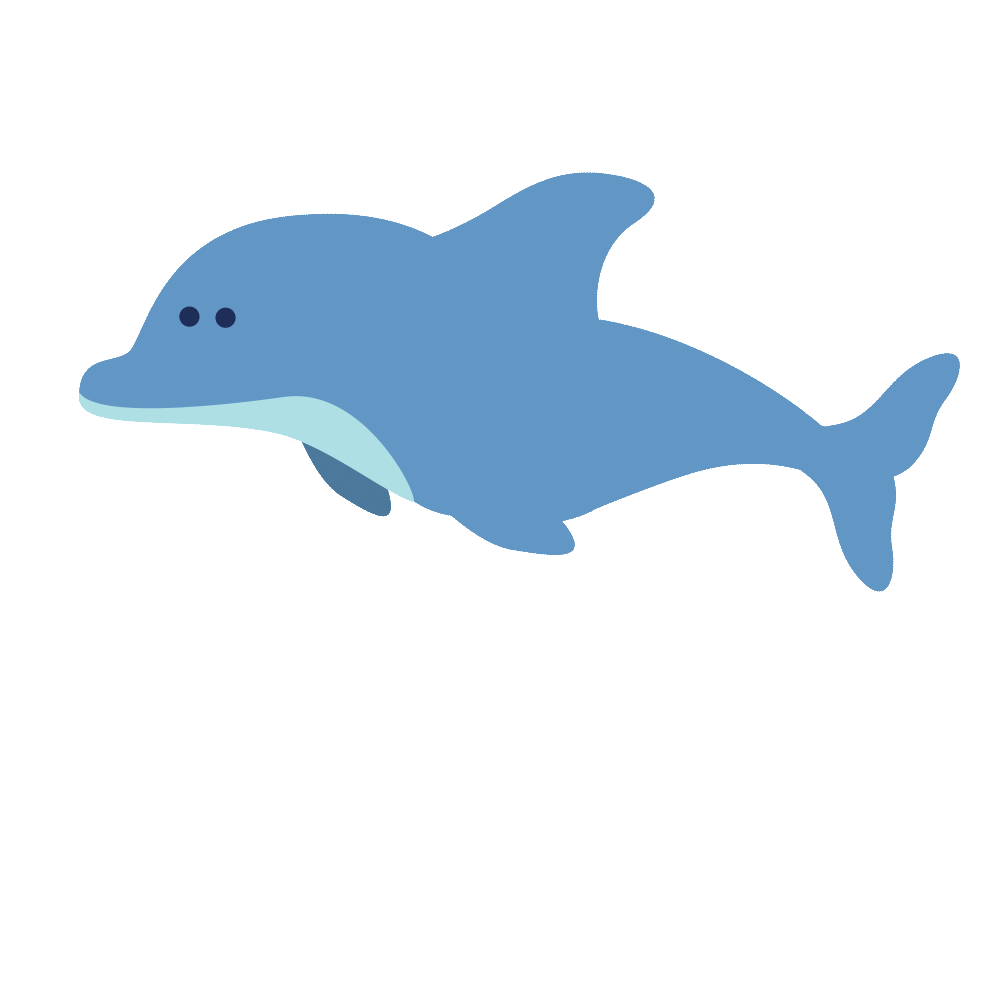 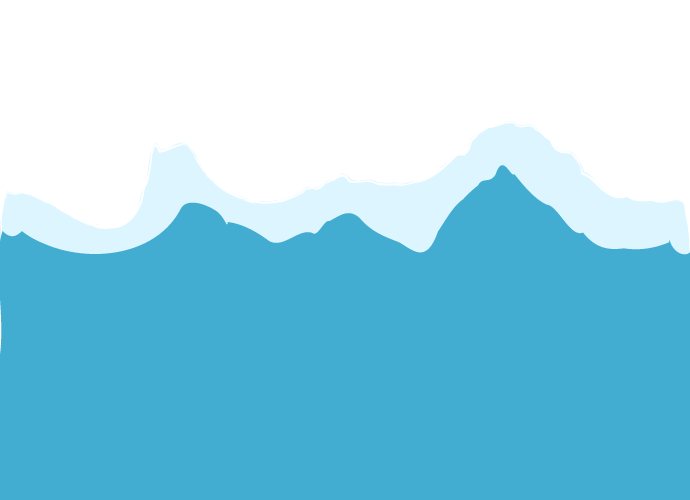